Arrythmias
Note
Σ Sinus rhythm, rate 80/min
Σ PR interval prolonged at 336 ms
Σ Constant PR interval in all beats
Σ Loss of the R wave in lead V3 could indicate an old anterior infarction, otherwise QRS complexes,
ST segments and T waves are norlma
Sinus rhythm, rate 60/min                                          
Σ QRS complexes predominantly downward (S wave greater than R wave) in lead I
Σ Upright QRS complexes (R wave greater than S wave) in leads II–III 
Σ QRS complexes and T waves are normal
: Note
Σ P waves at just over 300/min (most easily seen in leads II and VR)
Σ Regular QRS complexes, rate 160/min
Σ Narrow QRS complexes of normal shape
Σ Normal T waves (best seen in the V leads; in the limb leads it is difficult to distinguish between T and
P waves)
Note : 
No P waves
Regular QRS complexes, rate 200/min
Broad QRS complexes, duration 280 ms, with a very abnormal shape
No identifiable T waves
Σ Regular broad complex tachycardia, rate 200/min
Σ No P waves visible
Σ Left axis deviation
Σ QRS complex duration 180 ms (if >160 ms, the rhythm is more likely to be ventricular in origin than
to be supraventricular with bundle branch block)
Σ QRS complexes all point the same way (upwards) in the chest leads (again, makes a ventricular
origin likely)
Atrial fibrillation
Note
Σ No P waves
Σ Irregular baseline
Σ Irregular QRS complexes, rate varying between 75/min and 190/min
Σ Narrow QRS complexes of normal shape
Σ Depressed ST segments in leads V5–V6 (digoxin effect – see p. 101)
Σ Normal T waves
no QRS complex can be identified
Sinus rhythm, rate 125/min
Right axis deviation
Short PR interval
Slurred upstroke of the QRS complex, best seen in leads V3 and V4. Wide QRS complex due to this ‘delta’ wave
Dominant R wave in lead V1
Atrial fibrillation
Σ Ventricular rate about 85/min
Σ Normal QRS complexes and T waves
Σ There is no ST segment depression, suggesting that the individual is not taking digoxin
Σ Sinus rhythm, rate 47/min
Σ Normal QRS complexes, ST segments and T waves
Sinus rhythm; rate as judged from adjacent sinus beats is about 35/min
Σ The overall heart rate, calculated including the extrasystoles, is about 45/min
Σ Extrasystoles are identified by early P waves that are differently shaped compared with those associated
with the sinus beats
Σ The QRS complexes and T waves are the same in the sinus and atrial beats
Note
Σ Sinus rhythm, rate 50/min
Σ Frequent ventricular extrasystoles, identified by their early occurrence without preceding P waves, and
by their wide and abnormal QRS complex and differently shaped T wave compared with the sinus beats
Σ In the sinus beats the QRS complexes and T waves are normal
Congestive heart failure
A) Digitalis effect          B) Hypokalemia                      C)   Mitral prolapse
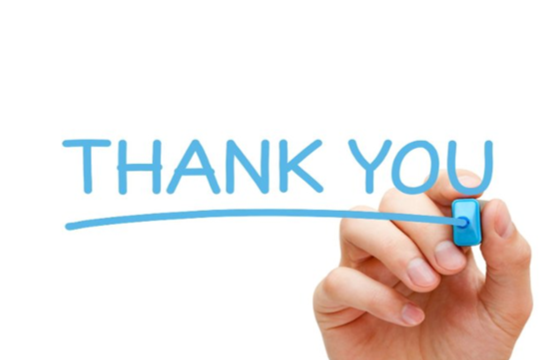